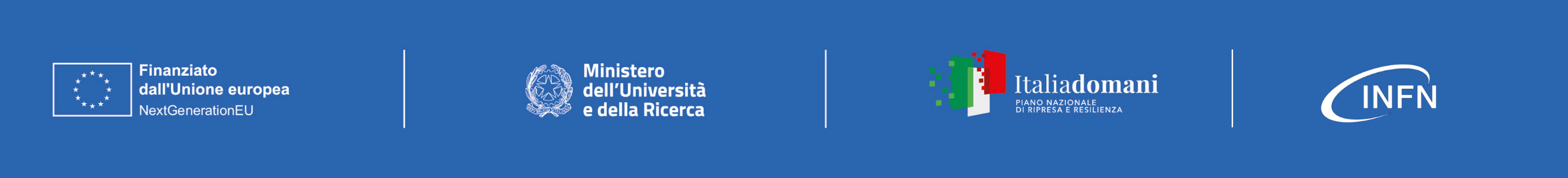 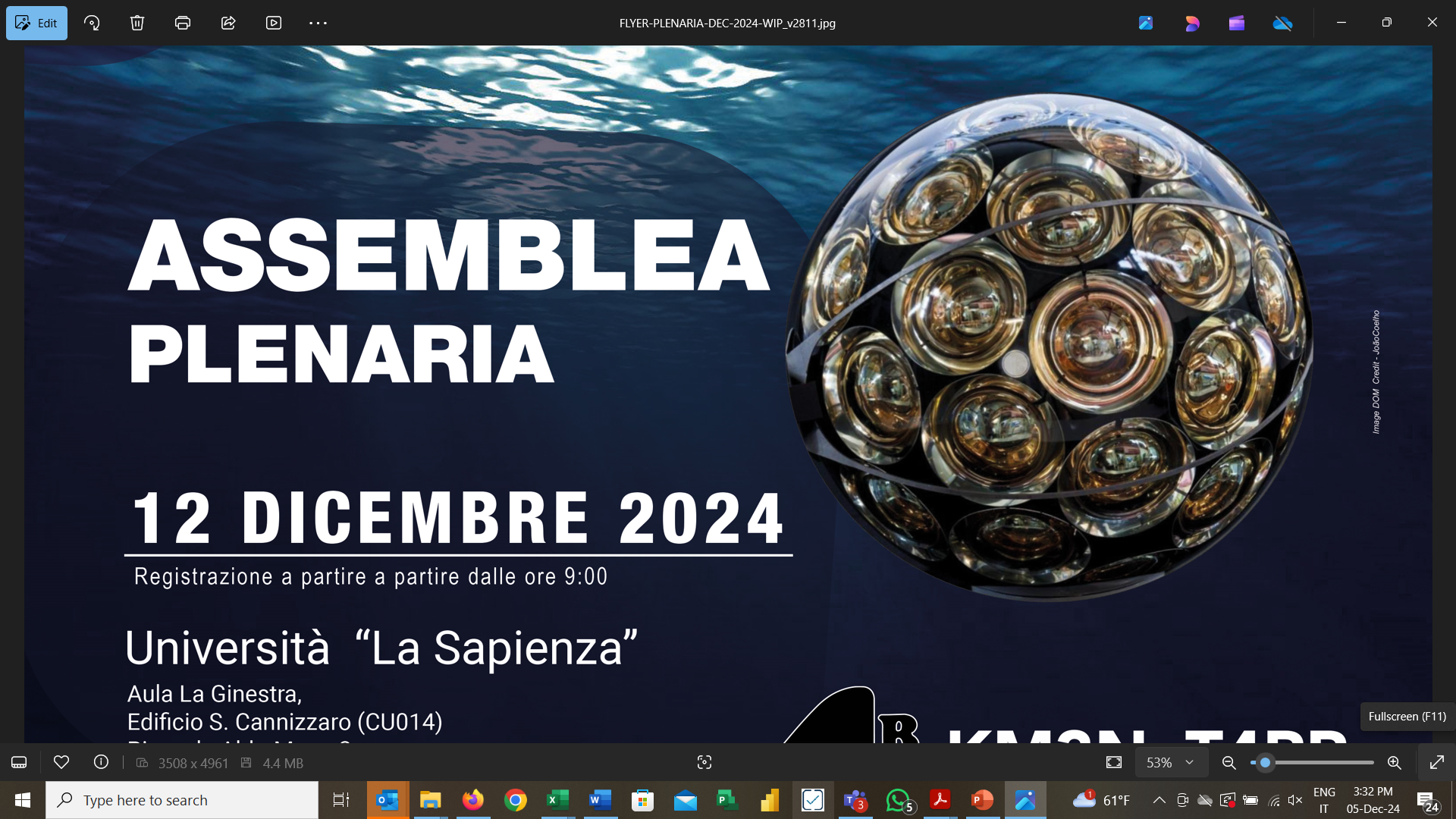 KM3NeT4RR
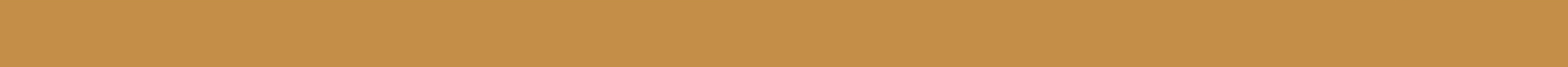 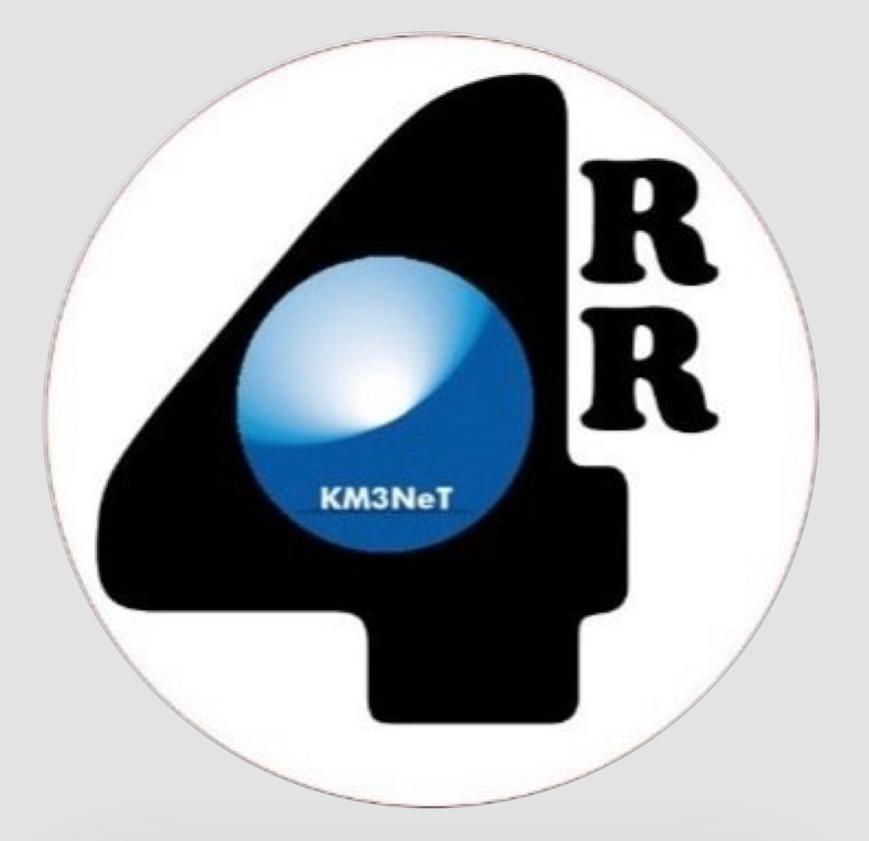 Missione 4 • Istruzione e Ricerca
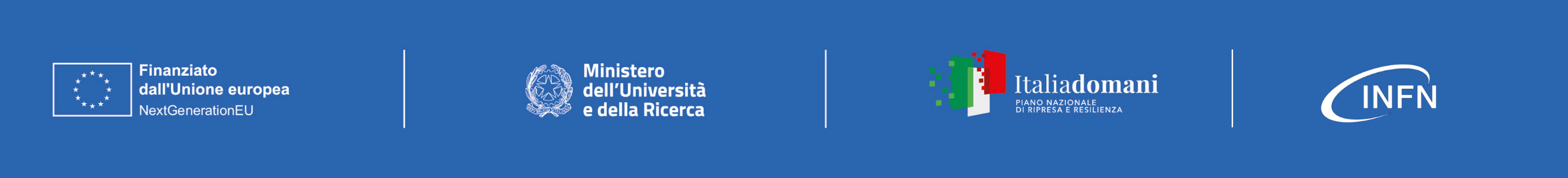 KM3NeT4RR… PARLIAMONE
MATTINA
POMERIGGIO
WP6 Underwater Detector – Pasquale Migliozzi
Descrizione di ciò che costituisce il telescopio sottomarino (DOM, BM e DU) e gestione degli acquisti delle componenti per la loro realizzazione
Integrazione di tali componenti nei vari siti sparsi in Italia

WP5 Sea Floor Network – Simone Biagi
Preparazione della rete di fondo per accogliere nuove istallazioni
Potenziamento del collegamento con la shorestation

WP2 On shore infrastructures – Paolo Piattelli
Aumento del rate di produzione e di test tramite upgrade dei laboratori e dei siti di integrazione
Potenziamento della shorestation

WP3 Infrastructure at Caserta Site – Lucio Gialanella
Idem per WP2-a), con focus sul sito di Caserta

WP4 Infrastructures at Salerno site – Cristiano Bozza
Idem per WP2-a), con focus sul sito di Salerno

WP7 Implementation of multimessenger liasons – Rosa Coniglione
Coordinamento sinergico dell’attività di ricerca scientifica svolta da più università ed enti di ricerca sotto l’unico cappello di KM3NeT4RR
WP8 Education, training and outreach – Marco Circella
Perché abbiamo inserito un WP dedicato all’outreach? Importanza dell’attività di trasferimento di conoscenza a studenti, cittadini, imprese, istituzioni e media
Risultati già raggiunti con successo (Master GOM)
Creazione di strumenti per facilitare i processi di condivisione e fruizione della conoscenza
Piano di comunicazione ed eventi 2025 del Progetto

WP1 Management – Veronica Valsecchi
Status update della rendicontazione dei primi 12 Bimestri
TIMELINE
Da 01/12/2022 a 31/05/2025+ PROROGA =  a 30/11/2025
Missione 4 • Istruzione e Ricerca
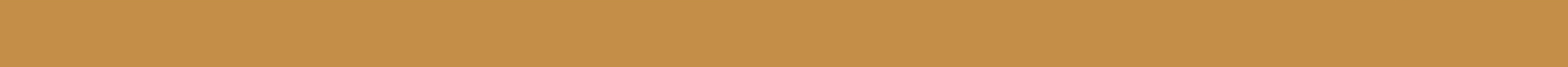 Missione 4 • Istruzione e Ricerca
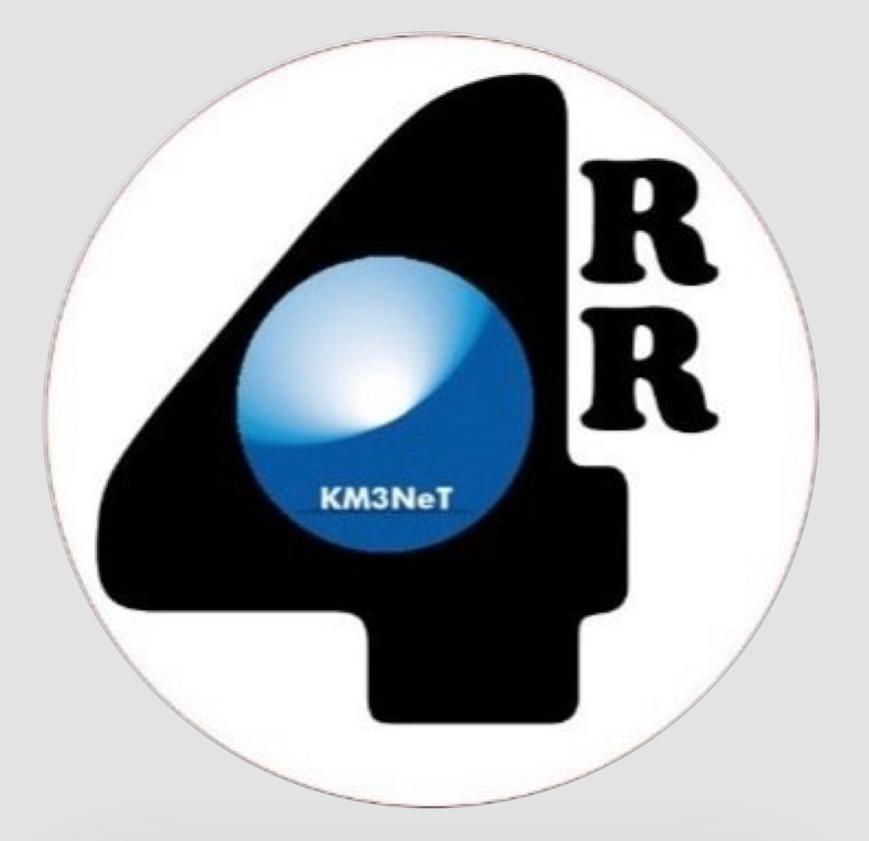